Διαταραχη αυτιστικου φασματοσ(Συνεχεια).αποκλινουσεσ συμπεριφορεσ.
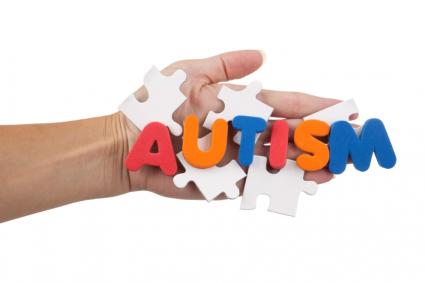 ΑΣ Συνδεθουμε με το προηγουμενο μαθημα
Τι σκεφτεστε βλεποντασ την εικονα?
ΑΝΤΙΜΕΤΩΠΙΣΗ ΠΡΟΒΛΗΜΑΤΩΝ ΣΥΜΠΕΡΙΦΟΡΑΣ ΣΕ ΠΑΙΔΙΑ ΜΕ ΑΥΤΙΣΜΟ
ΑΙΤΙΕΣ, ΣΥΜΠΕΡΙΦΟΡΑ, ΣΥΝΕΠΕΙΕΣ
ΑΙΤΙΕΣ
Αποκλινουσεσ συμπεριφορεσ
?
Αποκλινουσεσ συμπεριφορεσ
Ξεσπάσματα νεύρων
Εμμονές – στερεοτυπίες
Επιθετικότητα
Μη – συμμόρφωση
Βρίσιμο – φωνές
Ανησυχία
Τρώει πράγματα που δεν τρώγονται
Βγάζει τα ρούχα του
Έλλειψη φόβου
Αυτοτραυματισμός
Χρησιμεσ παρεμβασεισ
Στο επομενο μαθημα
Θα αναλύσουμε τους τρόπους παρέμβασης στις «αποκλίνουσες» συμπεριφορές.

 Θα δουλέψουμε περισσότερο ομαδικά, μελετώντας διαφορετικές περιπτώσεις .
Σασ ευχαριστω για τη συμμετοχη Σασ.